TervetuloaKaakkurin koulun eskarista ekalle –iltaan6.2.2024
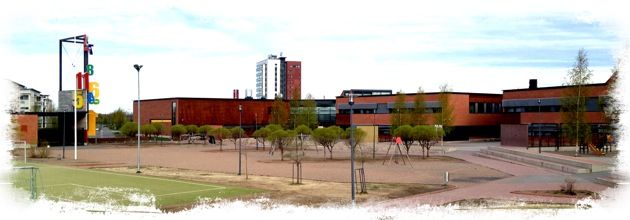 Kaakkurin koulun eskarista ekalle-ilta
Tietoa Kaakkurin koulusta
Tilannekatsaus tuleviin ekaluokkiin
Ryhmien muodostamisen periaatteet
Eskarilaisesta ekaluokkalaiseksi
Tietoa A1-kielivalinnasta
Tietoa iltapäivätoiminnasta
Oppilashuoltoryhmän terveiset
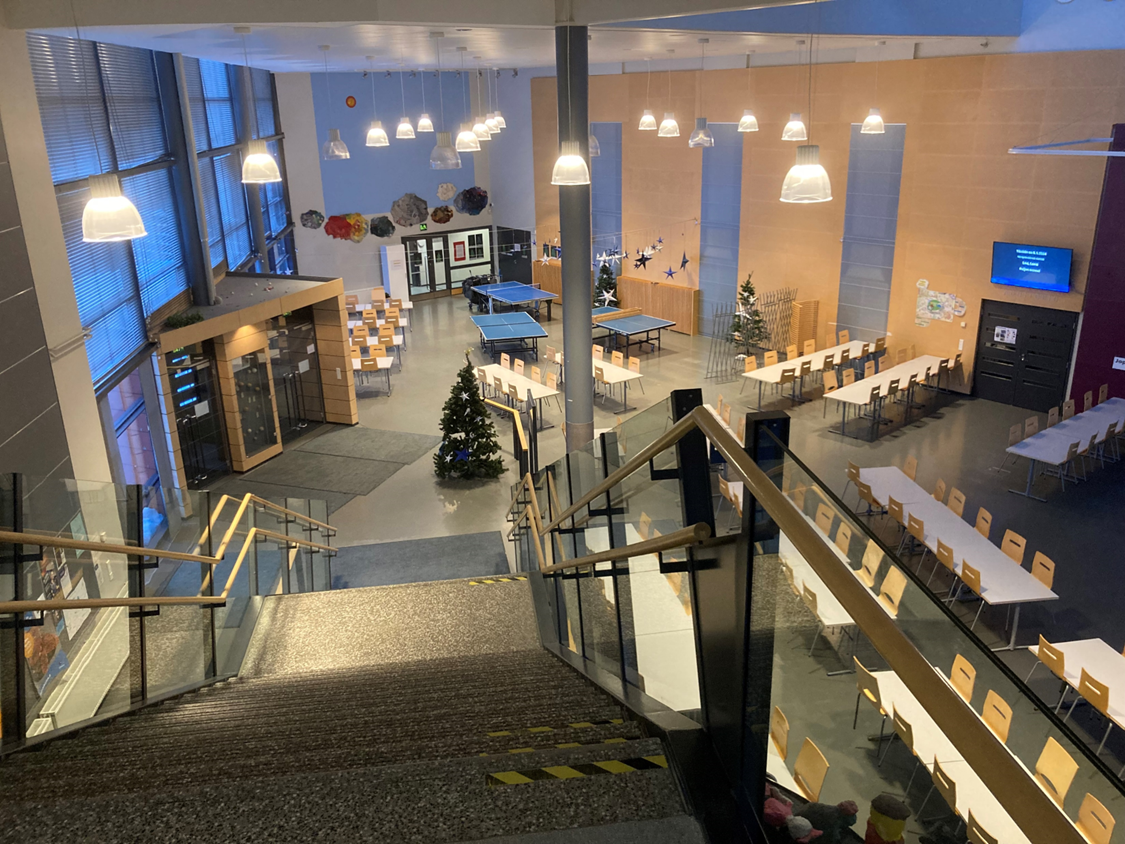 Kaakkurin koulun arvot ja visio
Rohkea
Reilu
Vastuullinen
Kaakkurin koulupesästä vahvoin  siivin eteenpäin 
Rohkeasti ajatteleva
Yhtenäisin yhtenäiskoulu
       – yhdessä olemme enemmän
Kaakkurin koulu
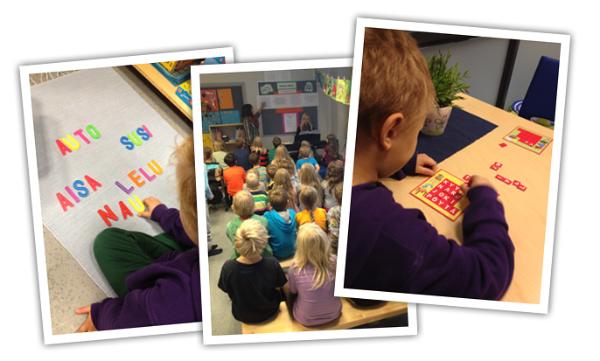 Kaakkurin koulu on Oulun kaupungissa 
ensimmäinen, yhtenäiseksi peruskouluksi 
rakennettu koulu. Koulu käynnistyi 
yhtenäisenä peruskouluna elokuussa 2004. 
Koulu on jaettu toiminnallisesti erilaisiin soluihin, jotka jäsentävät koulun toimintaa. Näistä soluista, kotipesistä, oppilas löytää oman paikkansa. Koulun aulat, yhteiset oleskelutilat ja –opiskelutilat antavat mahdollisuuksia oppimisympäristöjen rakentamiseen ja joustaviin opetusjärjestelyihin.  Koulun tiloissa on iltaisin  monenlaista harrastustoimintaa aikuisille ja lapsille.

Samassa kiinteistössä koulun kanssa toimii Kaakonpojan päiväkoti ja yhteisessä pihapiirissä ovat nuorisotalo, asukastupa, kirjasto sekä vanhusten hoivakoti, mikä mahdollistaa käytännön yhteistyön eri toimijoiden kesken.
Kaakkurin koulu
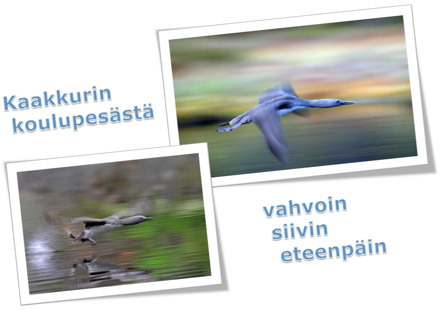 Kaakkurin koulussa opiskelee vuosiluokilla 
1–9 noin 800 oppilasta. Koulussa toimii 
Yleisopetuksen luokkien lisäksi kuusi alueellista erityisryhmää. Lisäksi koulussamme on joustavan 
perusopetuksen luokka (JOPO) jossa opiskelee luokkien 7-9 oppilaita sekä kaksi valmistavan opetuksen luokkaa (VALO).

Ekaluokkalaiset opiskelevat sinisessä solussa. Samassa solussa opiskelee myös kakkosluokat. Yhteistyötä tehdään alueen eskareiden kanssa sekä koulun sisällä isompien oppilaiden kanssa.

Kaakkurin koulupesästä vahvoin siivin eteenpäin on "sloganimme". Toiminta-ajatuksemme mukaan Kaakkurin koulussa kasvaa tulevaisuuteensa luottavia, vastuuntuntoisia, erilaisuutta ymmärtäviä, hyvätapaisia ja vuorovaikutustaitoisia oppilaita, joilla on valmiudet elinikäistä oppimista varten.
Kaakkurin koulun päivärytmi
1. oppitunti 8.15-9.00  	9.00-9.05 siirtymätauko
2. oppitunti 9.05-9.50
	9.50-10.10 Välitunti
3. oppitunti 10.10-11.15
	Ruokailut oppitunnin aikana porrastetusti
4. oppitunti 11.15-12.00
	12.00-12.25 Välitunti
5. oppitunti 12.25-13.10
	9.00-9.05 siirtymätauko
6. oppitunti 13.15-14.00
Tulevat ekaluokat ja ryhmien muodostaminen
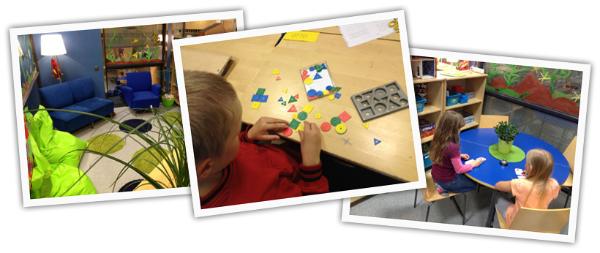 Tämän hetken tietojen mukaan Kaakkuriin on tulossa 63 ekaluokkalaista, mikä tarkoittaisi kolmea ykkösluokkaa. Oppilasmäärä saattaa kevään aikana vielä muuttua.
Kevään aikana erityisopettaja Ida vierailee eskariryhmissä tutustumassa tuleviin ekaluokkalaisiin. Oppimiseen liittyvien tietojen siirtäminen koululle maaliskuun lopulla.
Oppimiseen liittyvien tietojen pohjalta muodostamme tulevien ekaluokkalaisten ryhmät. Ryhmät muodostetaan pedagogisin perustein. 
Kouluun tutustuminen järjestetään keskiviikkona 15.5. klo 8.15-9.15
Kaakkurin koulu
Rehtori Matti Ahola 0447039141

Apulaisjohtaja Samuli Sorvari (luokat 1.-6.) 044 703 9899

Apulaisjohtaja Juha-Matti Kanniainen (luokat 6.-9.) 050 365 8242

Koulusihteeri Marika Laitinen 044 703 9892

Erityisopettaja (1.-3.lk)Ida Ylikotila 044 703 9903
Eskarista ekalle -ilta
[Speaker Notes: MUISTIINPANO: Jos haluat muuttaa tämän dian kuvia, valitse kuva ja poista se. Napsauta sitten Lisää kuva -kuvaketta paikkamerkissä oman kuvasi lisäämiseksi.]
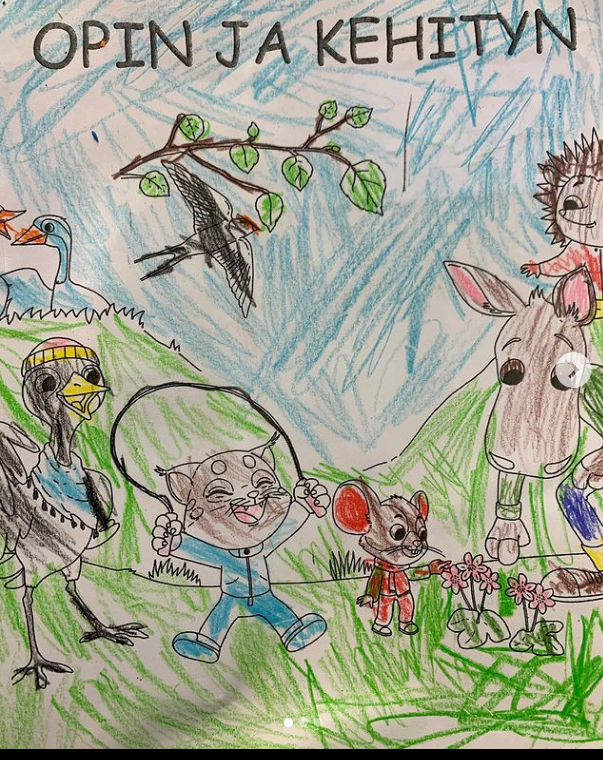 [Speaker Notes: MUISTIINPANO: Jos haluat muuttaa tämän dian kuvia, valitse kuva ja poista se. Napsauta sitten Lisää kuva -kuvaketta paikkamerkissä oman kuvasi lisäämiseksi.]
Tärkeitä taitoja ennen koulua
- omatoimisuustaidot
- omista tavaroista huolehtiminen
- ohjeiden kuunteleminen ja noudattaminen
vanhempana voi tukea ohjaamalla kuuntelemaan ja odottamaan omaa vuoroa sekä antamalla pieniä tehtäviä kotona, esim. laitapas meille 4 lasia ruokapöytään
Arjen rakennuspalikat kohdillaan: riittävä uni, syödään hyvin, ulkoillaan , puhelimen käytön rajoitus ja valvonta.
Vaikka omatoimisuustaitoja tuetaan , niin ekaluokkalainen on pieni, vanhemmat huolehtivat esim. aamupalasta/välipalasta, oikeanlaisesta vaatetuksesta säähän nähden.
Tunnetaidot ja sosiaaliset taidot
Tärkeimpiä koululaisen taitoja
Näitä taitoja tarvitaan ja harjoitellaan jatkuvasti arjen eri tilanteissa
Toiset huomioonottava käytös, kaunis kielenkäyttö, kaveritaidot
Erikseen myös tunne- ja vuorovaikutustaitojen tunteja
Myös oppimiseen tarvitaan sinnikkyyttä
Miten voin tukea lasta koulussa tarvittavissa taidoissa?
Yhteiset lukuhetket
Tukee keskittymistä ja rauhoittumista
Vahvistaa mielikuvitusta ja kielellisiä taitoja
Hyvä jatkaa myös, kun lapsi osaa jo lukea
Mielenkiinnon herätteleminen kirjaimia ja äänteitä sekä lukemista kohtaan
Ekapeli Alku (puhelin, tabletti), Ekapeli Eskari (tietokone), Ekapeli Lukeminen (tietokone)
Tukee kirjain-äänne –vastaavuuden oppimisessa
Säännöllinen pelaaminen esim. 10 min. kerrallaan
Koulussa opetusta eriytetään jokaisen taitotasolle sopivaksi, jotta kaikilla on mielekästä ja sopivan haastavaa tekemistä
Hienomotoristen taitojen vahvistaminen
yhdessä piirtäminen, värittäminen, legoilla rakentelu
Kodin ja koulun välinen yhteistyö
Kasvatuskumppanuus huoltajien kanssa hyvin tärkeää
Yhteydenpitovälineenä pääsääntöisesti Wilma
Kannattaa laittaa ilmoitukset tai katsoa päivittäin
Myös soittamalla ollaan yhteydessä
Opettajilla ei omia puhelimia, vaan solulla yhteinen puhelin
Yhteiset palaverit, kuten arviointikeskustelut
A1-kielivalinnat keväällä 2024Tiedote eskareiden huoltajille
Oulun sivistys- ja kulttuuripalvelut
16
A1-kieli
A1-kieli on ensimmäinen vieras kieli.
Oulun kaupungissa tarjotaan A1-kielinä englantia, espanjaa, ranskaa, ruotsia, saksaa ja venäjää.
Jokainen koulu tarjoaa ainakin kahta A1-kieltä.
Oppilas valitsee A1-kielen tulevan lähikoulunsa kielistä.
A1-kieli on pakollinen kieli.
A1-kielen opiskelu alkaa 1. luokan oppilailla elokuussa 2024.
Vuosiluokilla 1-2 oppilas opiskelee kieltä 1 h/vko.
Vuosiluokilla 3-4 oppilas opiskelee kieltä 2 h/vko.
Vuosiluokalla 5 oppilas opiskelee kieltä 3 h/vko.
Vuosiluokalla 6 oppilas opiskelee kieltä 2 h/vko.
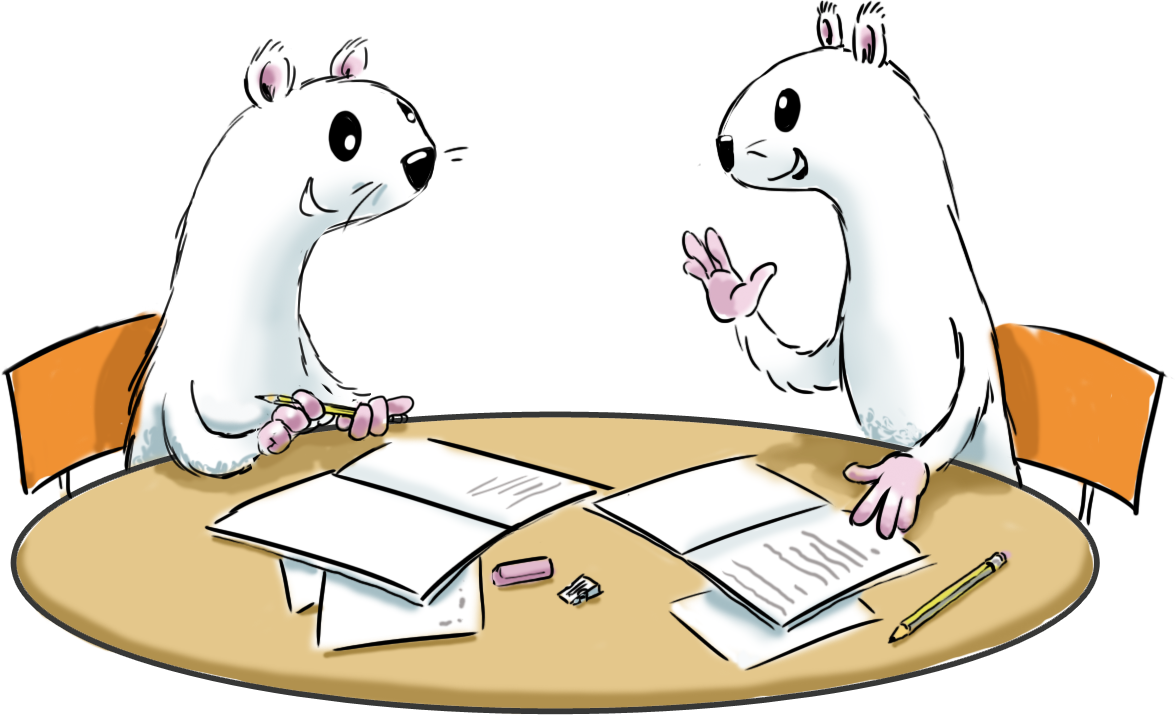 A1-kielen valinta tehdään Wilmassa
Valinta tehdään viikoilla 11-12 eli 11.-24.3.2024.
Oulun kaupunki järjestää helmi-maaliskuussa 2024 yhteisen Teams-infon A1-kielivalintoihin. Tarkempi ajankohta ilmoitetaan vuoden 2024 alussa.
Oppilaan lähikoulun tarjoamat A1-kielet näkyvät Wilman Lomakkeet-valikossa valinta-ajankohtana.
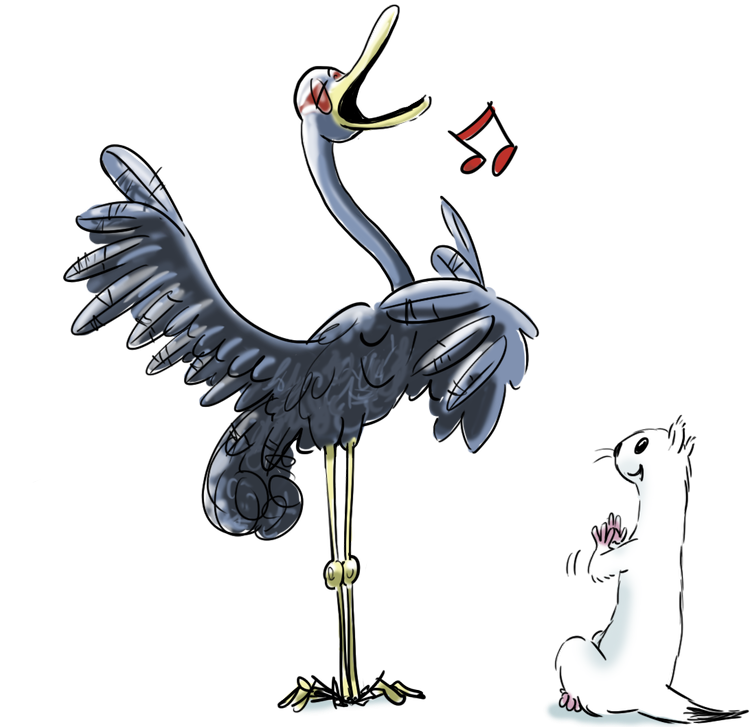 Kielivalinnoissa huomioitavaa
A1-kieltä opiskellaan 9. luokan loppuun saakka.
Ryhmän perustamisraja on 12 oppilasta.
A1-kieli voidaan valita vain oman lähikoulun kielistä.
Jos A1-kieli on joku muu kuin englanti, suositellaan vahvasti englannin valintaa A2-kielenä. A2-kielen opiskelu aloitetaan 4. luokalla.
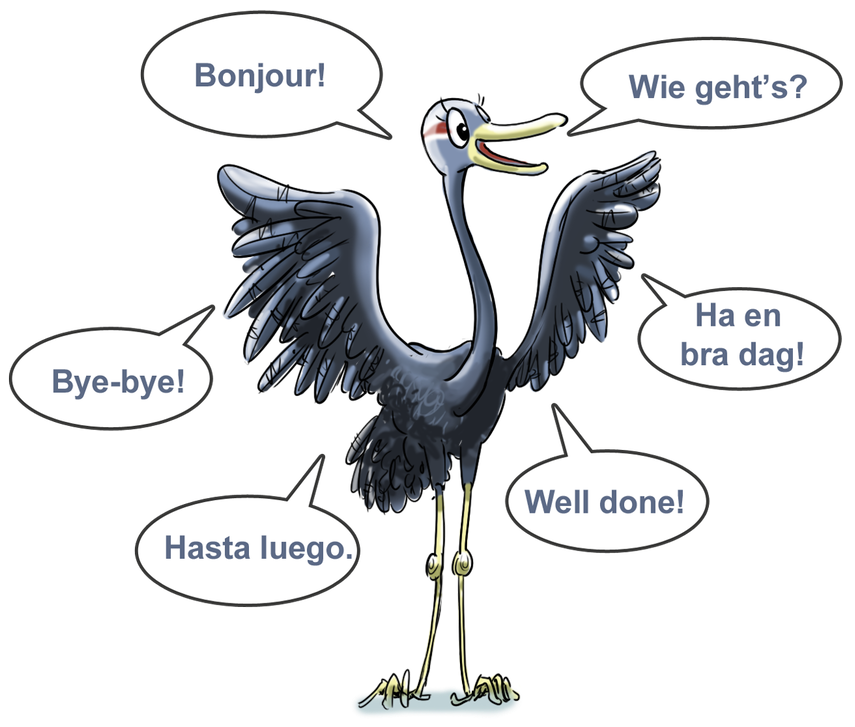 Miksi valita A1-kieleksi joku muu kieli kuin englanti?
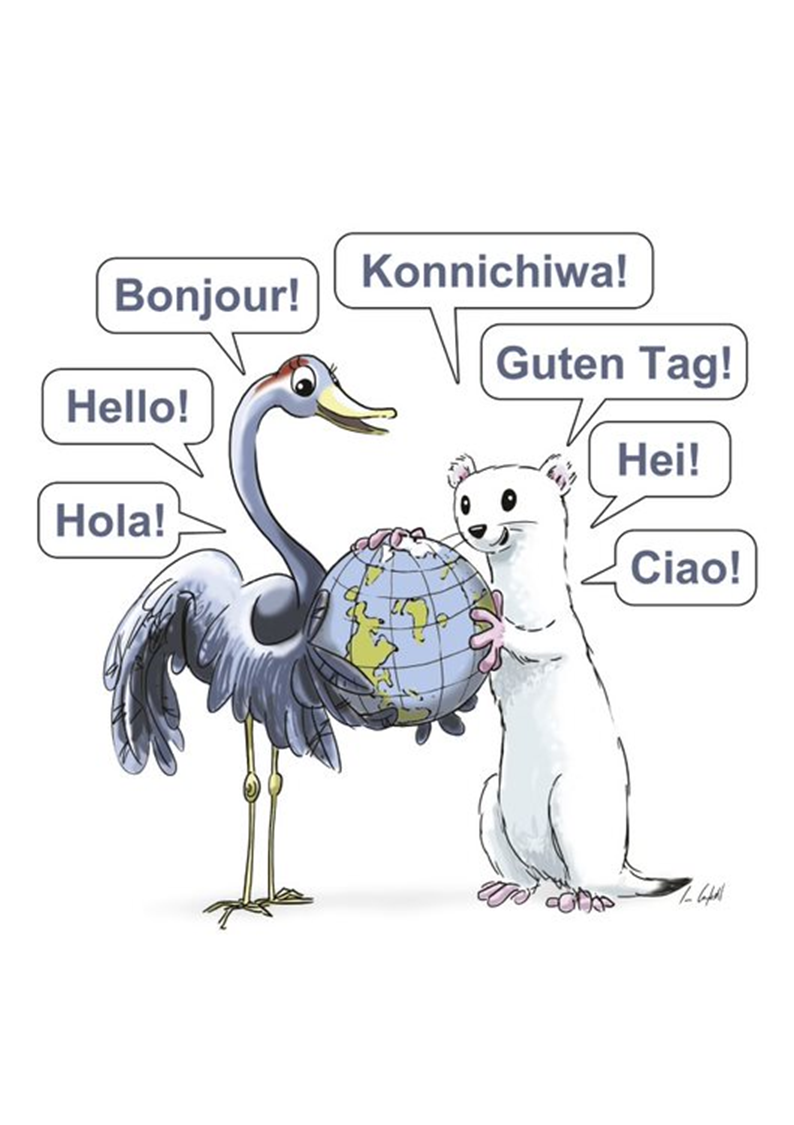 Herkkyyskausi äänteiden oppimiseen 9-vuotiaaksi asti.
Englannin ehtii oppia myöhemminkin.
Oppilas oppii ainakin kaksi vahvaa kieltä perusopetuksen aikana.
Oppilas omaksuu paremmat kielenopiskelutaidot.
Opiskelu tapahtuu todennäköisesti pienemmässä ryhmässä.
Muiden kielten osaajat erottuvat joukosta.
"Englannilla voi ostaa, ei myydä."
Kannattaa tarttua mahdollisuuteen!
20
Oulun kaupungin kielipolku
A2-kieli
A2-kieli on vapaaehtoinen vieras kieli.
A2-kielen valinta tehdään 3. luokan keväällä.
A2-kieltä opiskellaan 4.-9.-luokilla 2 vvh/vuosiluokka.
A2-kielinä tarjotaan Oulussa englantia, espanjaa, ranskaa, ruotsia, saksaa ja venäjää.
A2-kielten valikoima vaihtelee koulun mukaan.
Ryhmän perustamisraja on 12 oppilasta.
Ryhmien perustamisessa tehdään yhteistyötä alueellisesti koulujen välillä.
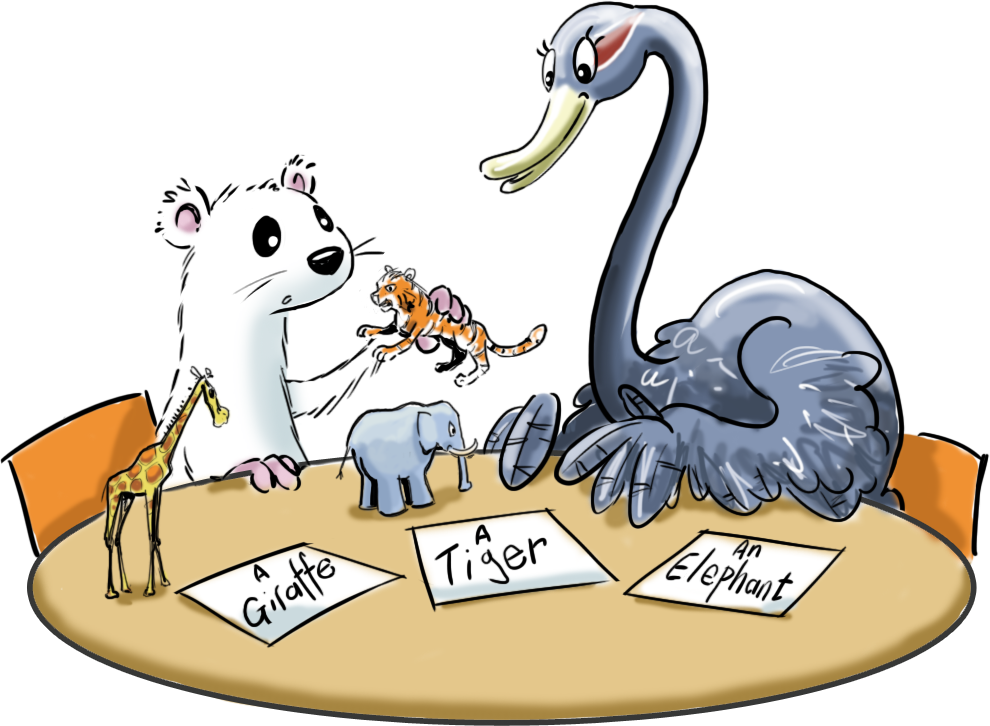 B-kielet
B1-kieli on toinen vieras kieli.
Kieltä opiskellaan vuosiluokilla 6-9.
Kieli on useimmiten ruotsi (jos ruotsia ei ole valittu A1- tai A2-kieleksi).

B2-kieli on vapaaehtoinen vieras kieli.
Kieltä opiskellaan vuosiluokilla 8-9.
B2-kielinä tarjotaan yläkoulusta riippuen espanjaa, italiaa, japania, kiinaa, ranskaa, saksaa ja venäjää tai jotain muuta kieltä (jatkumo lukioon taattava).
Lisätietoja:paivi.packalen@ouka.fi
24
A1-kielivalinnan tekeminen wilmassa
A1-kielivalinnan tekeminen wilmassa
Perusopetuksen iltapäivätoiminta Oulussa 2023-2024
Kenelle tarjotaan?
1. – 2. vuosiluokkien oppilaille

 3. – 10. vuosiluokkien oppilaille, jotka ovat erityisen tukeen oikeutettuja

Paikka voidaan myöntää, mikäli lapsen vanhempi/ vanhemmat käyvät työssä tai opiskelevat tai on olemassa muu erityinen syy paikan tarpeelle.

 1. luokan oppilaat ja erityiseen tukeen oikeutetut oppilaat pyritään sijoittamaan ensisijaisesti toimintaan.
6.2.2024
Kuka toimintaa järjestää ja missä
Kuka toiminnasta vastaa
Toiminnasta vastaa Oulun kaupunki / Sivistys- ja kulttuuripalvelut

Kuka toimintaa järjestää
Toimintaa järjestetään kaupungin omana toimintana ja yhteistyössä palveluntuottajien kanssa.
Ryhmät toimivat 
Kouluilla, nuorisotalolla ja ev.-lut seurakunnan tilassa.
Kaakkurissa kuluvalla lukukaudella 2 ip-ryhmää, toinen koululla ja toinen nuorisotalon tiloissa.
Milloin? Ja mitä maksaa?
Toimintaa järjestetään koulupäivinä (ma - pe)

Iltapäivätoimintaa klo 11-16.30

Iltapäivätoimintamaksu on ollut 1.8.2021 alkaen120 € kuukaudessa. Koulujen loma-ajat, kuukausien pituus tai läsnäolopäivien lukumäärä eivät vaikuta maksun suuruuteen.

Koulun loma-aikoina ei ole toimintaa.
Maksuvapautus ja sisaralennus
Sisaralennus
Mikäli perheestä on kaksi tai useampi lapsi samanaikaisesti iltapäivätoiminnassa, peritään 1. lapselta täysi toimintamaksu ja  seuraavilta sisaruksilta 1/2 toimintamaksusta eli 60€

Maksuvapautus
Perhe voi saada maksuvapautuksen, mikäli perhe saa Kelan myöntämää toimeentulotuen perusosaa tai perhe saa Kelan myöntämää asumistukea

Miten toimitaan
Perhe ottaa yhteyttä
iltapaivatoiminta@ouka.fi	    tai	Jaana.valtanen@ouka.fi	 
tai p 044 703 8230 Jaana Valtanen
Iltapäivätoimintaan hakeminen
Hakuaika on 
1.1. – 15.2.2023
https://wilma.ouka.fi

Tarkemmat ilmoittautumisohjeet saa Wilmasta ja iltapäivätoiminnan sivuilta osoitteesta
 https://www.ouka.fi/oulu/koulutus-ja-opiskelu/aamu-ja-iltapaivatoiminta 

Jos ei ole Wilma-tunnuksia, huoltaja voi pyytää Wilma-tunnukset ->
primustuki@ouka.fi.

Mikäli huoltaja on antanut luvan sähköiseen tiedoksiantoon, näkyy päätös Wilmassa 15.5.
Toimintaryhmät
Ryhmät perustetaan hakuaikana saapuneiden hakemusten perusteella. On tärkeää, että paikkaa haetaan hakuaikana!!!

Toimintaan ovat etusijalla 1. lk:n oppilaat

Hakuajan jälkeen saapuneet hakemukset käsitellään, mutta ne eivät vaikuta enää ryhmien perustamiseen. Mikäli ryhmä on täynnä, lapsi jää jonoon, vaikka olisi 1. lk:n  oppilas.
Mitä iltapäivätoiminnassa tehdään?
Tarjoaa monipuoliset mahdollisuudet osallistua ohjattuun ja valvottuun toimintaan turvallisessa ja virikkeellisessä ja ympäristössä koulupäivän jälkeen

Mahdollisuuden leikkiin, askarteluun, liikuntaan, ulkoiluun, retkeilyyn yms.

Välipalan
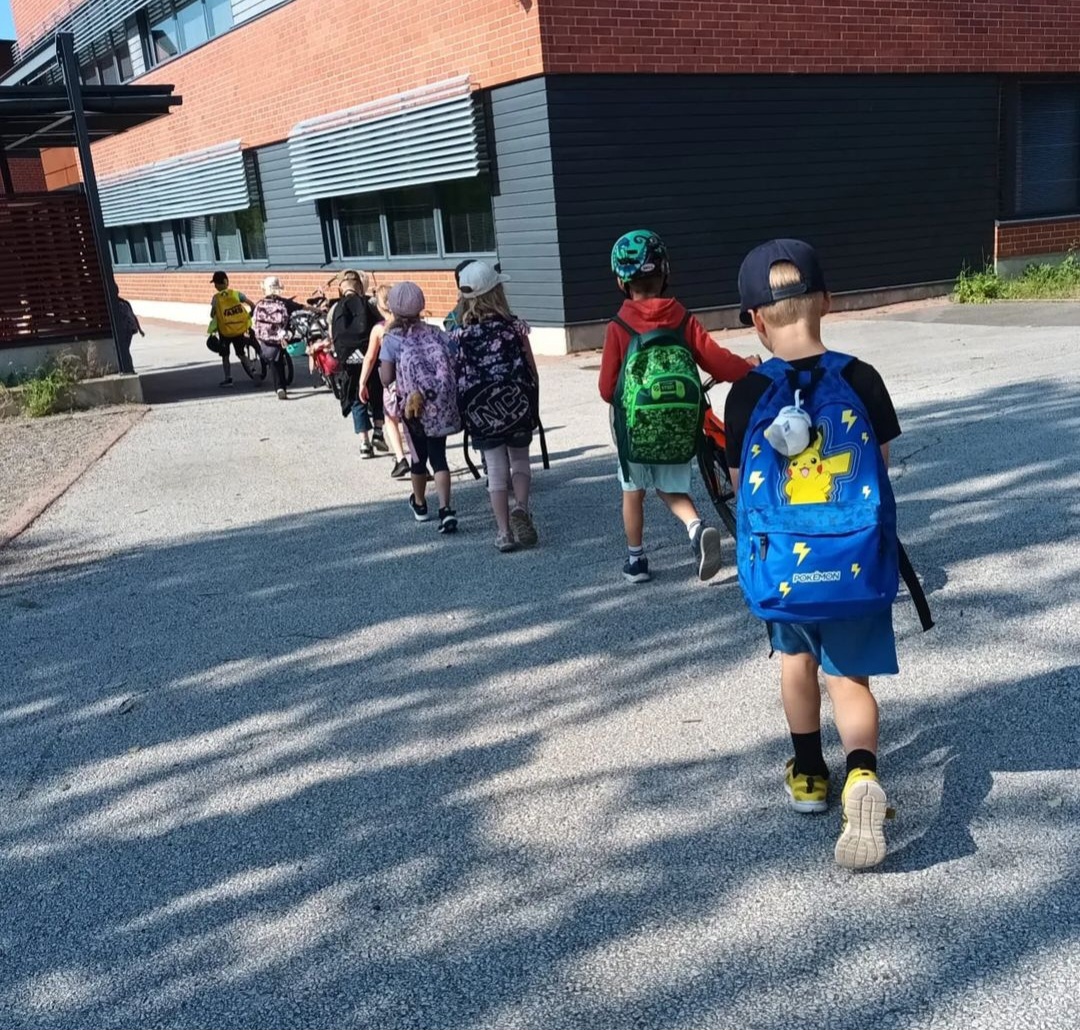 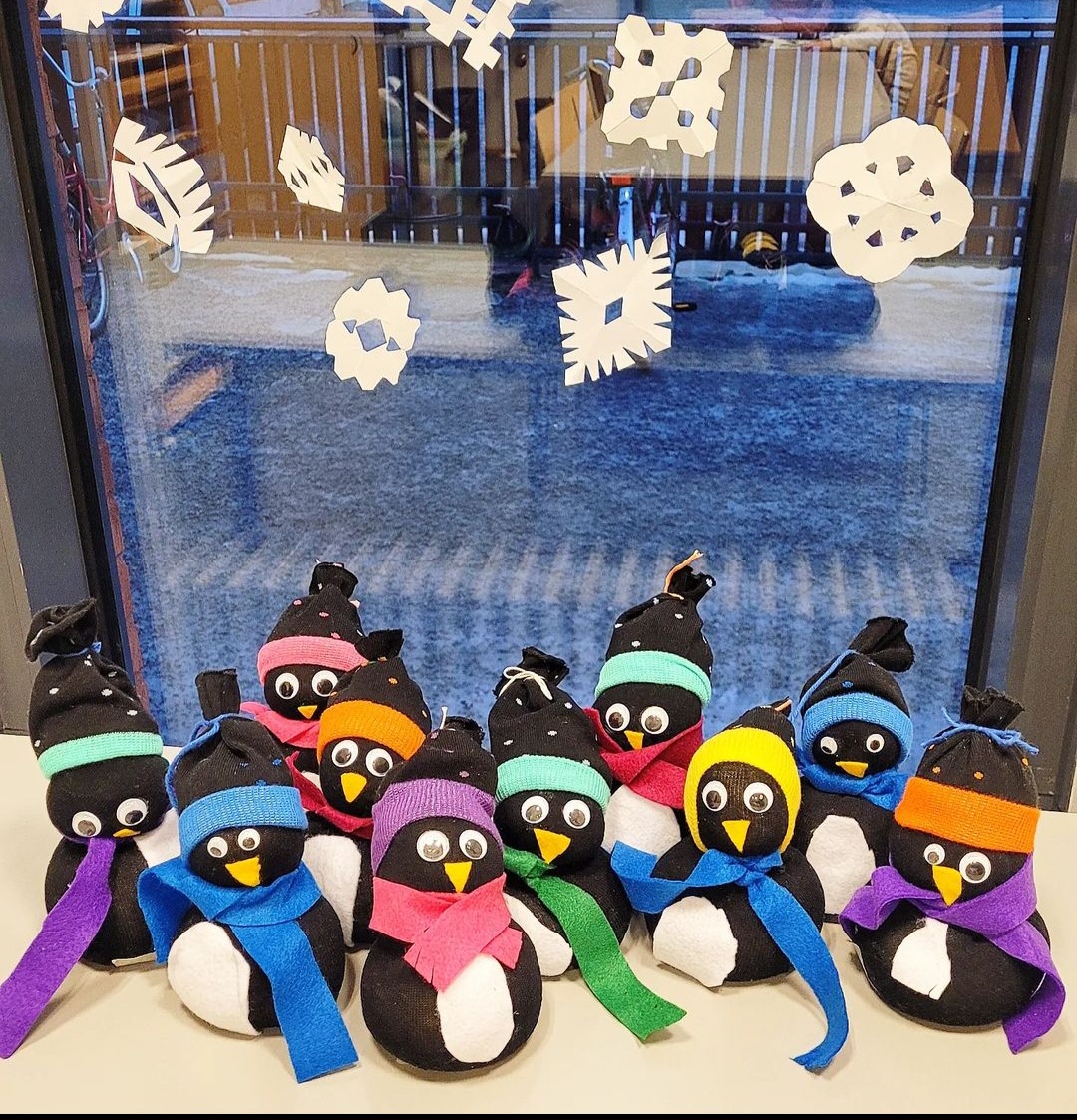 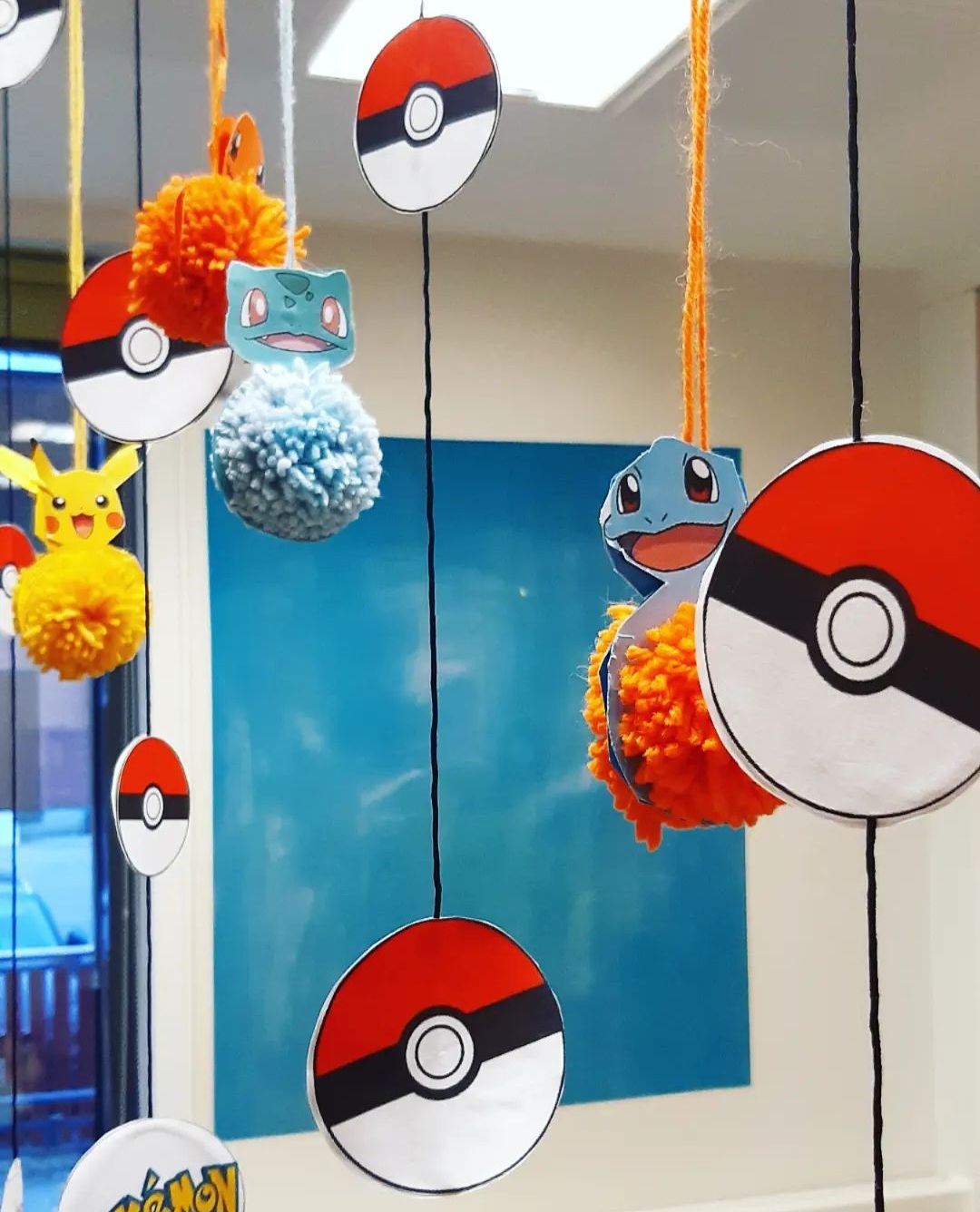 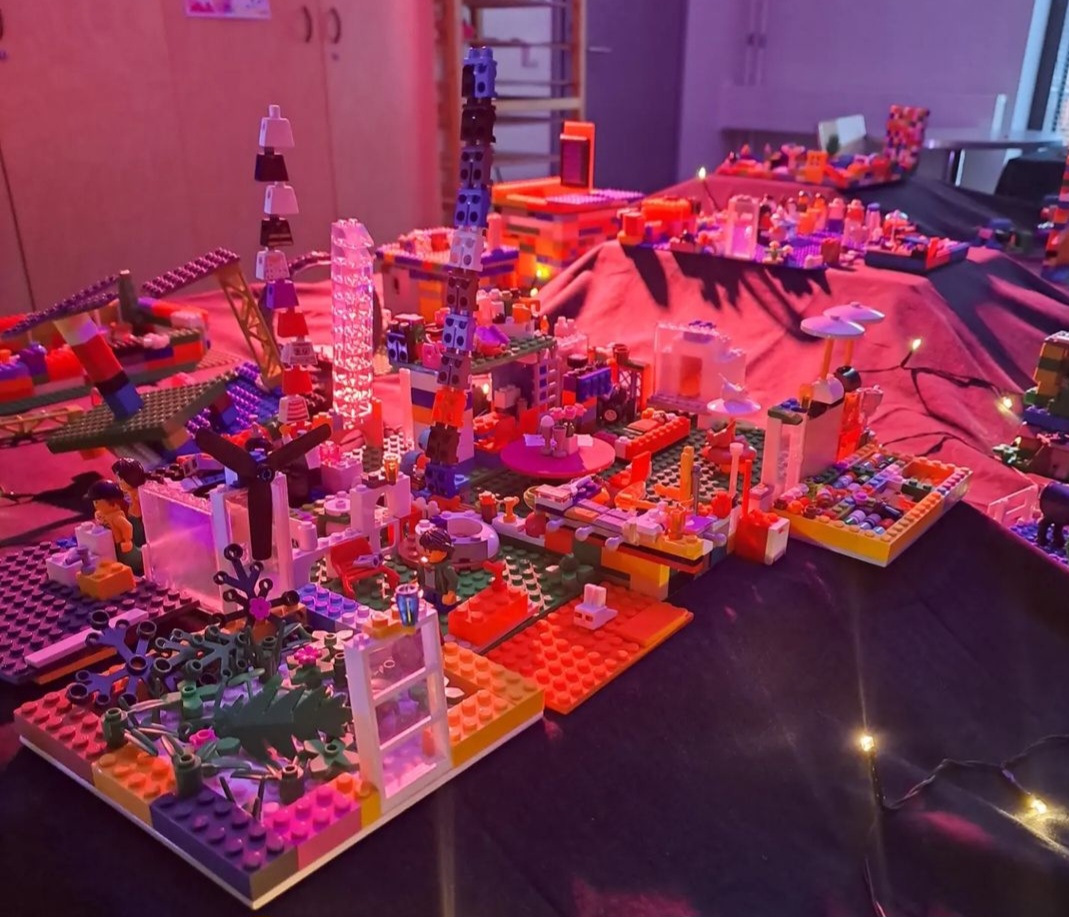 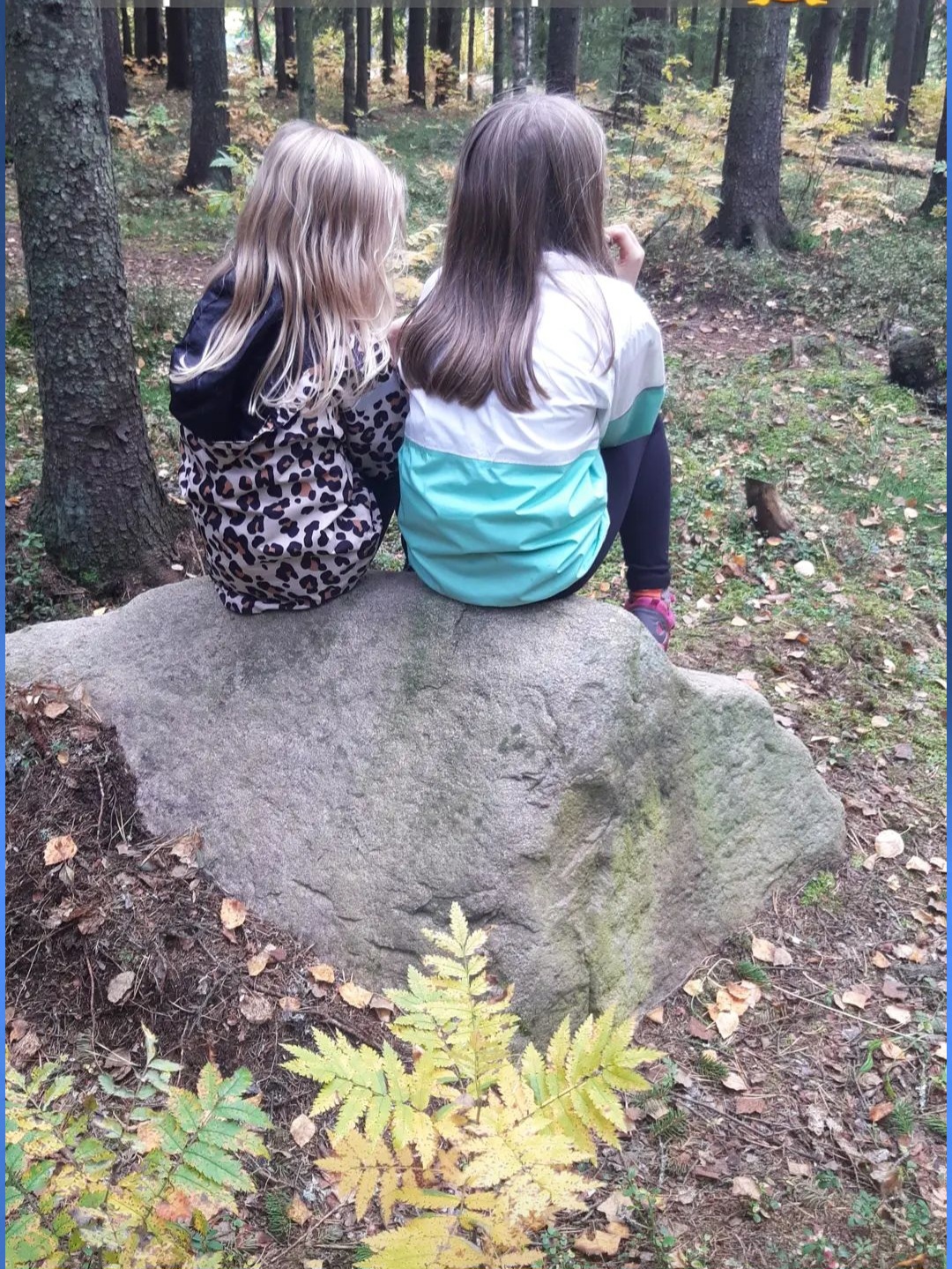 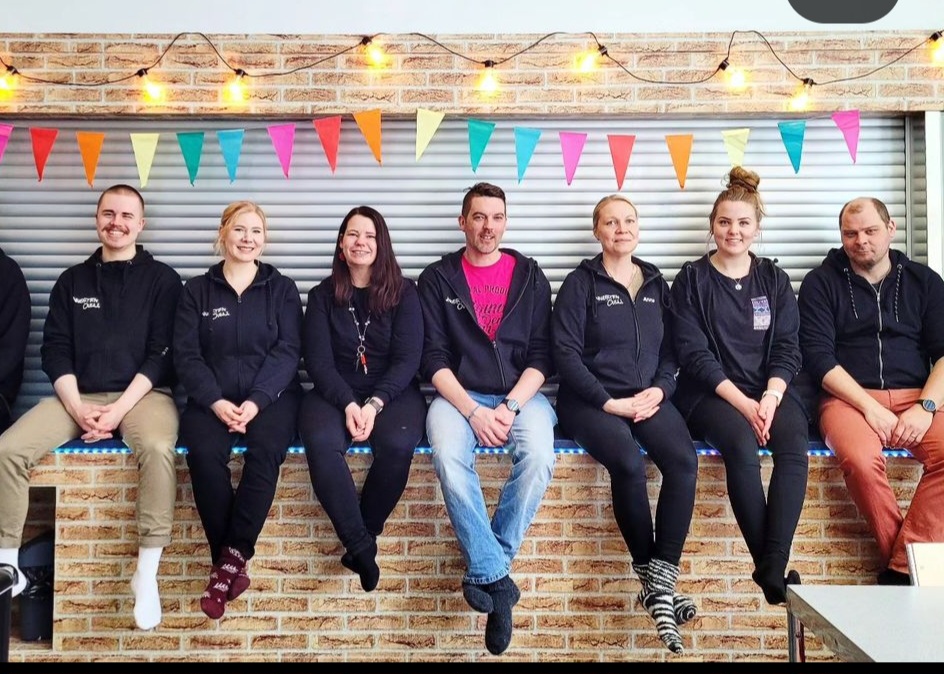 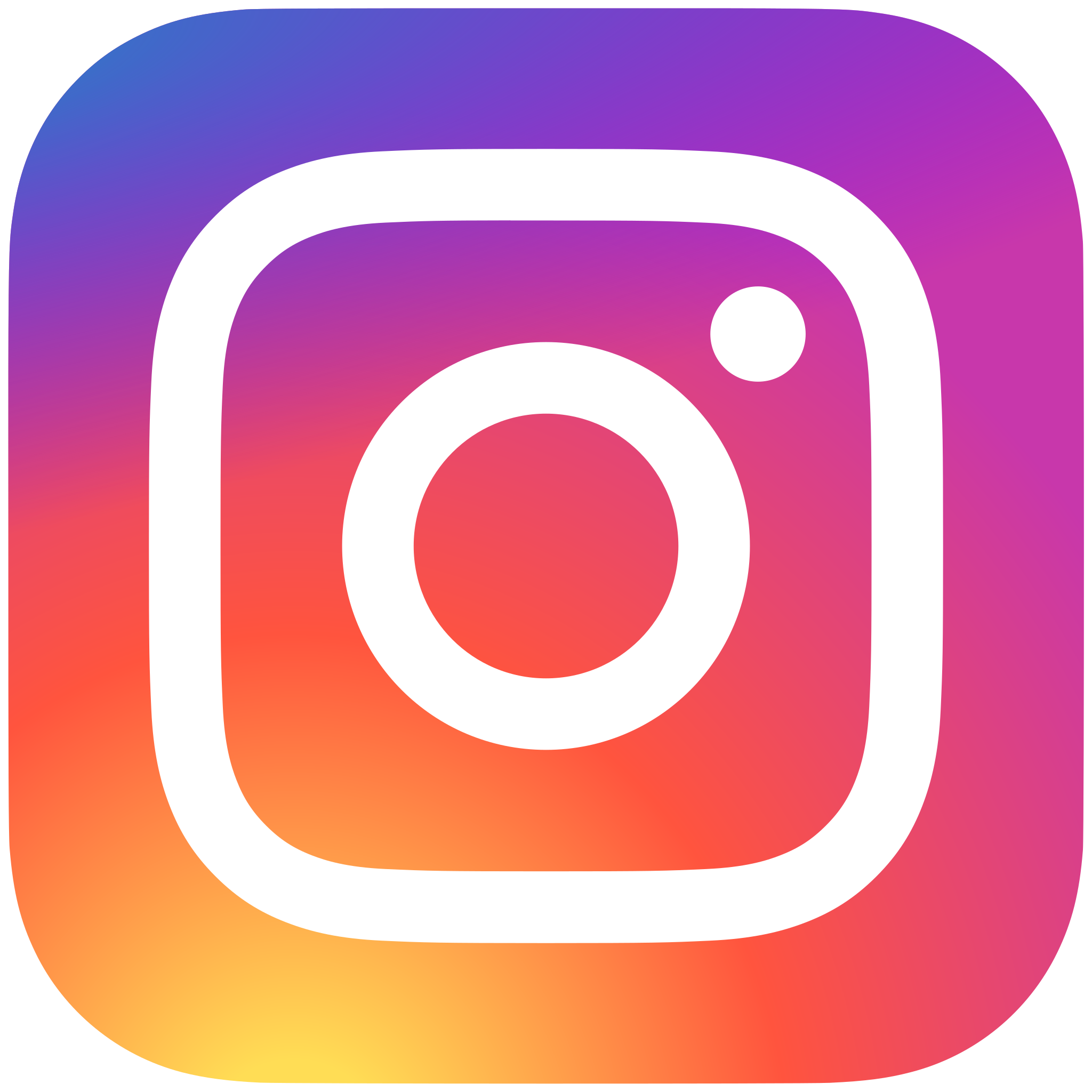 @kaakkurin.pienet
Lisätietoja iltapäivätoiminnasta löytyy
https://www.ouka.fi/oulu/koulutus-ja-opiskelu/aamu-ja-iltapaivatoiminta 
Lisätietoja löytyy mm. 

poissaolojen vaikutuksesta toimintamaksuun
paikan irtisanomisesta
aloituksen siirtämisestä
toiminnan järjestäjistä
toiminnan sisällöistä
Lisätietoa saa myösetunimi.sukuniemi@ouka.fi
Jaana Valtanen		Kati Niskala			Mari Takamäki
Suunnittelija		Ohjauksen koordinaattori	 Ohjauksen koordinaattori
P 044 703 8230		p 050 435 5850			p 050 526 7233
			Pohjoinen ja eteläinen alue	Itäinen ja keskinen alue
Kaakkurin koulun oppilashuolto
Koulukuraattori Kaisa Kangas 044 7039659
1-3 lk – terveydenhoitaja Sara Koskelo 050 362 05314-9 lk – terveydenhoitaja Arja Anttila 044 703 4586
Tiedot talteen
Linkki tähän diaesitykseen löytyy tämän tilaisuuden jälkeen koulun kotisivuilta, eskarista ekalle –tiedotteesta. Voit ladata sen tarvittaessa sieltä itsellesi.

Kiitos osallistumisesta!